9.8 Solve Quadratic Inequalities
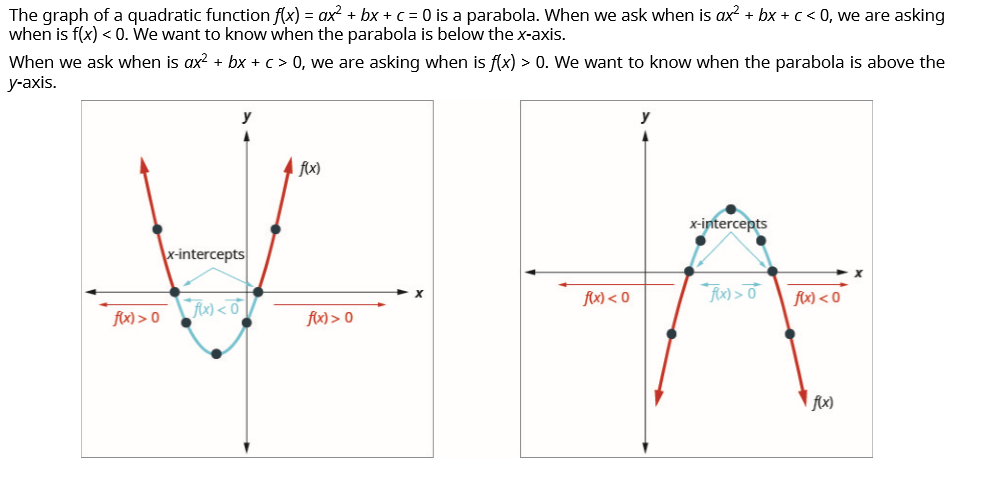 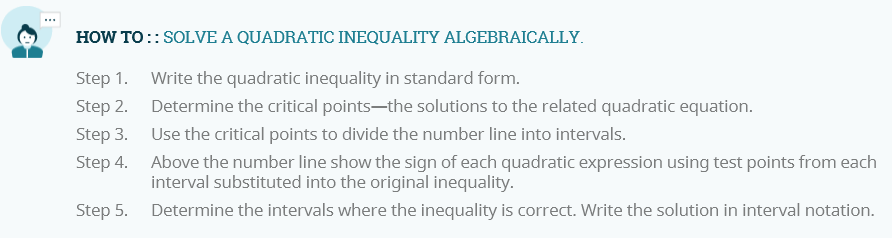 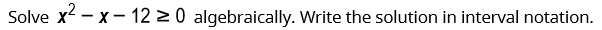 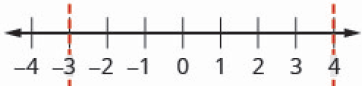 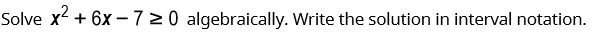 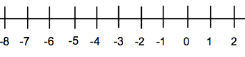 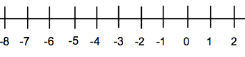 Special Cases
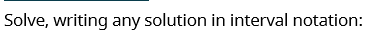 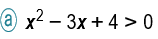 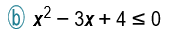